WHO guidelines & operational handbook: 
Module 4: treatment and care




Drug-resistant TB treatment
(Chapter 2)
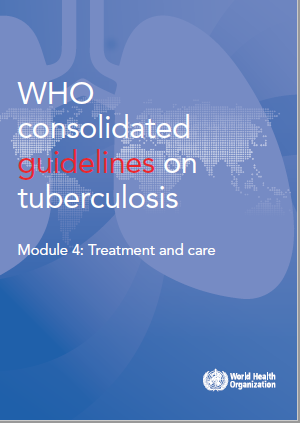 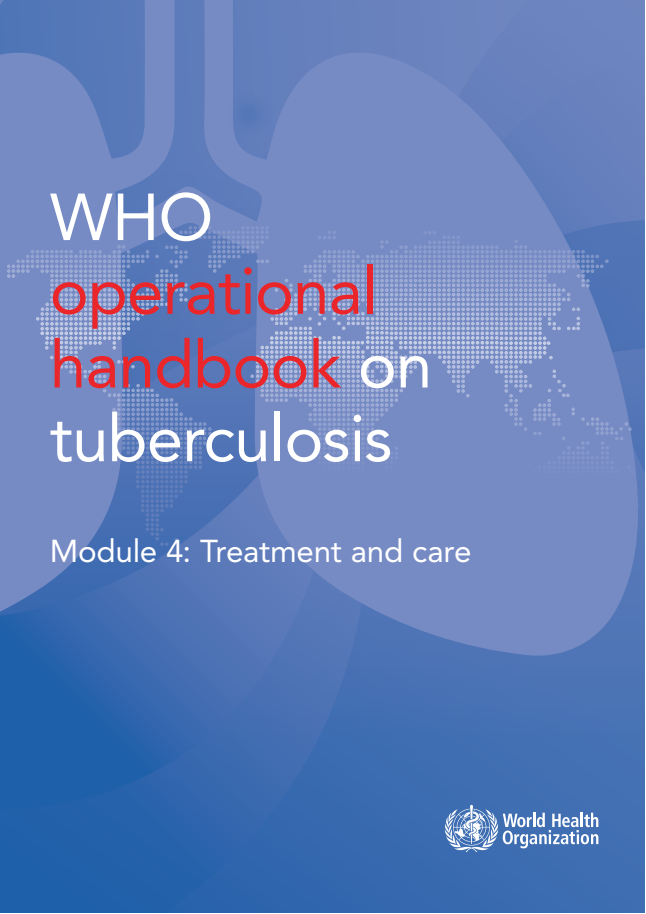 Consolidation of 2025 TB-treatment guidelines
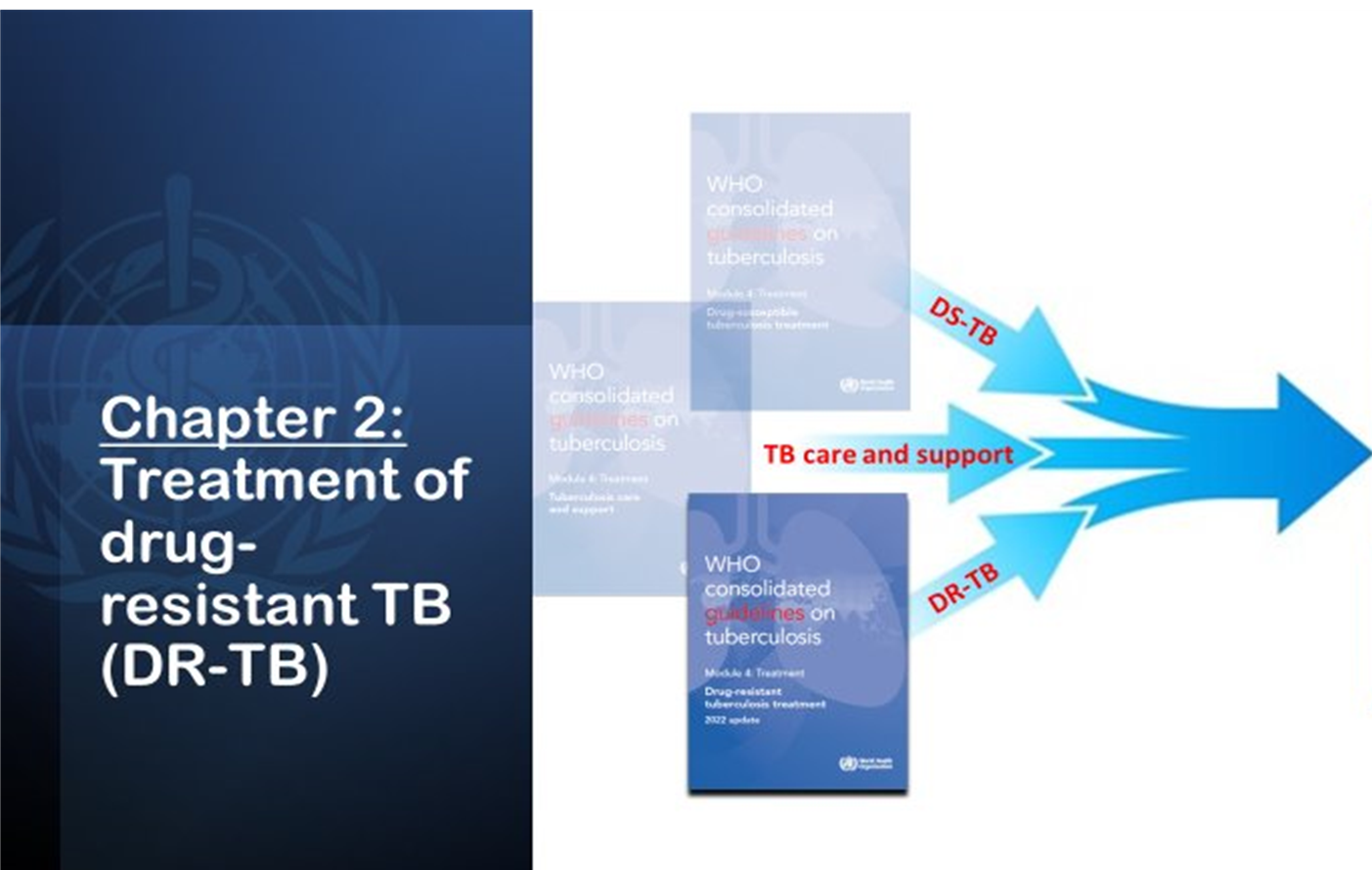 2025
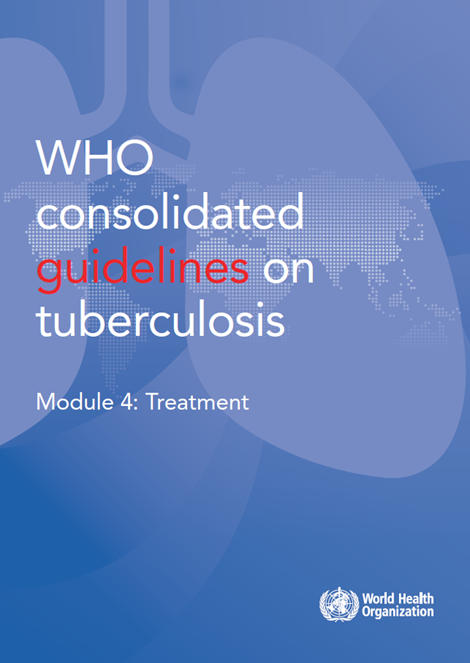 Module 4: Treatment and Care,  Chapter 2: Drug-resistant TB treatment
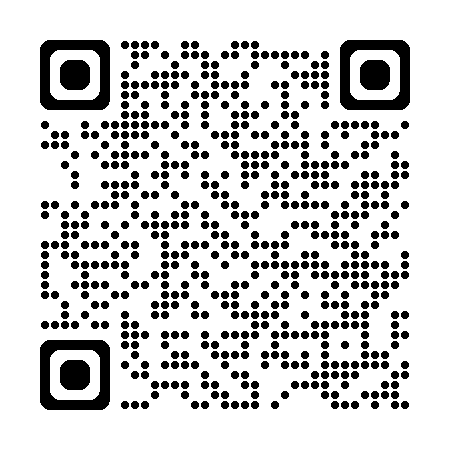 Overview of 2025 guidelines DR-TB chapter
Treatment of drug-resistant TB using 6-month regimens ​
The 6-month bedaquiline, pretomanid, linezolid, and moxifloxacin (BPaLM) regimen​
The 6-month bedaquiline, delamanid, linezolid, levofloxacin and clofazimine (BDLLfxC) (NEW)​
Treatment of drug-resistant TB using 9-month regimens ​
The 9-month all-oral regimen for MDR/RR-TB​
The modified 9-month all-oral regimens for MDR/RR-TB (NEW)​
Treatment of drug-resistant TB using longer regimens​
Regimen for Rif-susceptible & Inh-resistant tuberculosis​
Start of antiretroviral therapy in MDR/RR-TB patients
Surgery for patients on MDR/RR-TB treatment​
Hepatitis C virus (HCV) and MDR/RR-TB treatment co-administration (NEW)​
Monitoring patient response to MDR/RR-TB treatment (consolidated)
2025
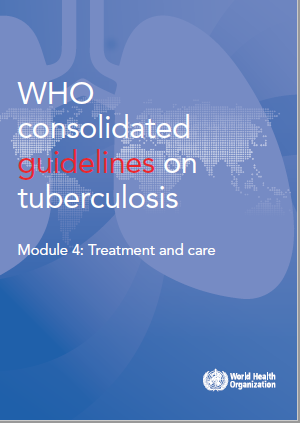 2sn025
https://tbksp.who.int/en/node/2951
2
Module 4: Treatment and Care,  Chapter 2: Drug-resistant TB treatment
Background
New developments in 2025: Guidelines
Review  of the BEAT-TB trial: 6-month regimen (BDLLfxC)  for MDR/RR-TB or pre-XDR-TB
Review of the EndTB trial: 9-month regimens
    (BLMZ,  BLLfxCZ, BDLLfxZ) for MDR/RR-TB
Review of Hepatitis C virus (HCV) and MDR/RR-TB treatment co-administration
DR-TB guidelines 2025 (update)
DR-TB 
Chapter 2
Module 4: Treatment and Care,  Chapter 2: Drug-resistant TB treatment
3
Evidence: BPaLM: Data and studies considered
2025
Module 4: Treatment and Care,  Chapter 2: Drug-resistant TB treatment
4
Evidence: BDLLfxC: Data and studies considered
2025
Module 4: Treatment and Care,  Chapter 2: Drug-resistant TB treatment
5
Evidence: 9-month regimens: Data and studies considered
Module 4: Treatment and Care,  Chapter 2: Drug-resistant TB treatment
6
Evidence: 9-month regimens: Data and studies considered
Module 4: Treatment and Care,  Chapter 2: Drug-resistant TB treatment
7
Recommendations
Recommendation 1.1
WHO suggests the use of a 6-month treatment regimen composed of bedaquiline, pretomanid, linezolid (600 mg) and moxifloxacin (BPaLM) rather than the 9-month or longer (18-month) regimens in MDR/RR-TB patients.
 (Conditional recommendation, very low certainty of evidence)
Remarks
DST for fluoroquinolones is strongly encouraged in people with MDR/ RR-TB, and although it should not delay initiation of the BPaLM, results of the test should guide the decision on whether moxifloxacin can be retained or should be dropped from the regimen – in cases of documented resistance to fluoroquinolones, BPaL without moxifloxacin would be initiated or continued. 
This recommendation does not apply to pregnant and breastfeeding women owing to limited evidence on the safety of pretomanid.
The recommended dose of linezolid is 600 mg once daily for BPaLM/BPaL
Module 4: Treatment and Care,  Chapter 2: Drug-resistant TB treatment
8
Recommendations
Recommendation 1.2
WHO suggests the use of a 6-month treatment regimen composed of bedaquiline, delamanid, linezolid (600 mg), levofloxacin, and clofazimine (BDLLfxC) in MDR/RR-TB patients with or without fluoroquinolone resistance.
 (Conditional recommendation, very low certainty of evidence)
Remarks
Drug susceptibility testing (DST) for fluoroquinolones is strongly encouraged in people with MDR/RR-TB. Although it should not delay the initiation of the BDLLfxC, the test results should guide the decision on whether levofloxacin or clofazimine should be retained.
This recommendation applies to the following:
People with MDR/RR-TB or pre-XDR-TB (i.e. MDR/RR-TB and resistance to fluoroquinolones). 
Patients with less than 1 month of previous exposure to bedaquiline, linezolid, delamanid or clofazimine. When exposure is greater than 1 month, these patients may still receive the regimen if resistance to the specific medicines involved in such exposure has been ruled out. 
People with diagnosed pulmonary TB of all ages, including children, adolescents, PLHIV, and pregnant and breastfeeding women.
People with all forms of extrapulmonary TB except for TB involving the CNS, osteoarticular TB, or disseminated forms of TB with multiorgan involvement. 
Children and adolescents who do not have bacteriological confirmation of TB or resistance patterns but who do have a high likelihood of MDR/RR-TB (based on clinical signs and symptoms of TB, in combination with a history of contact with a patient with confirmed MDR/RR-TB).
3. When resistance to fluoroquinolones is unknown, the regimen should be started as BDLLfxC and then adjusted based on the DST results. In cases of quinolone susceptibility, clofazimine should be dropped and the regimen started or continued as bedaquiline, delamanid, linezolid and levofloxacin (BDLLfx). In cases of resistance to fluoroquinolones, levofloxacin should be dropped and the regimen started or continued as bedaquiline, delamanid, linezolid and clofazimine (BDLC).
Module 4: Treatment and Care,  Chapter 2: Drug-resistant TB treatment
9
Recommendations
Recommendation 2.1
WHO suggests the use of the 9-month all-oral regimen rather than longer (18-month) regimens in patients with MDR/RR-TB and in whom resistance to fluoroquinolones has been excluded.
(Conditional recommendation, very low certainty of evidence)
Remarks
The 9-month all-oral regimen consists of bedaquiline (used for 6 months), in combination with levofloxacin/moxifloxacin, ethionamide, ethambutol, isoniazid (high-dose), pyrazinamide and clofazimine (for 4 months, with the possibility of extending to 6 months if the patient remains sputum smear positive at the end of 4 months), followed by treatment with levofloxacin/moxifloxacin, clofazimine, ethambutol and pyrazinamide (for 5 months). Ethionamide can be replaced by 2 months of linezolid (600 mg daily).
A 9-month regimen with linezolid instead of ethionamide may be used in pregnant women, unlike the regimen with ethionamide.
3. This recommendation applies to :
a. people with MDR/RR-TB and without resistance to fluoroquinolones.
b. patients without extensive TB disease and without severe extrapulmonary TB.
c. patients with less than 1 month exposure to bedaquiline, fluoroquinolones, ethionamide, linezolid and clofazimine; when exposure is greater than 1 month, these patients may still receive this regimen if resistance to the specific medicines with such exposure has been ruled out;.
d. All people regardless of HIV status.
e. children (and patients in other age groups) who do not have bacteriological confirmation of TB or resistance patterns but who do have a high likelihood of MDR/RR-TB (based on clinical signs and symptoms of TB, in combination with a history of contact with a patient with confirmed MDR/RR-TB).
Module 4: Treatment and Care,  Chapter 2: Drug-resistant TB treatment
10
Recommendations
Recommendation 2.2 & 2.3
- WHO suggests using the 9-month all-oral regimens (BLMZ, BLLfxCZ and BDLLfxZ) over currently recommended longer (>18 months) regimens in patients with MDR/RR-TB and in whom resistance to fluoroquinolones has been excluded. Among these regimens, using BLMZ is suggested over using BLLfxCZ, and BLLfxCZ is suggested over BDLLfxZ.
(Conditional recommendation, very low certainty of evidence)

- WHO suggests against using 9-month DCLLfxZ or DCMZ regimens compared with currently recommended longer (>18 months) regimens in patients with Fq-susceptible MDR/RR-TB.
(Conditional recommendation, very low certainty of evidence)
Remarks
The recommended modified 9-month all-oral regimens comprise bedaquiline, linezolid and pyrazinamide in different combinations with levofloxacin/moxifloxacin, clofazimine and delamanid. 
This recommendation applies to the following:
People with MDR/RR-TB and in whom resistance to fluoroquinolones has been excluded.
People with diagnosed pulmonary TB, including children, adolescents, PLHIV, and pregnant and breastfeeding women. 
People with extensive TB disease and all forms of extrapulmonary TB except for TB involving the CNS, osteoarticular TB or disseminated forms of TB with multiorgan involvement.
People with MDR/RR-TB and less than 1 month of previous exposure to any of the component medicines of the regimen (apart from pyrazinamide and fluoroquinolones). When exposure is greater than 1 month, these patients may still receive one of the regimens if resistance to the specific medicines with such exposure has been ruled out. 
Children and adolescents who do not have bacteriological confirmation of TB or resistance patterns but do have a high likelihood of MDR/RR-TB (based on clinical signs and symptoms of TB, in combination with a history of contact with a patient with confirmed MDR/RR-TB).
Module 4: Treatment and Care,  Chapter 2: Drug-resistant TB treatment
11
Recommendations
Recommendations 3.2-3.14
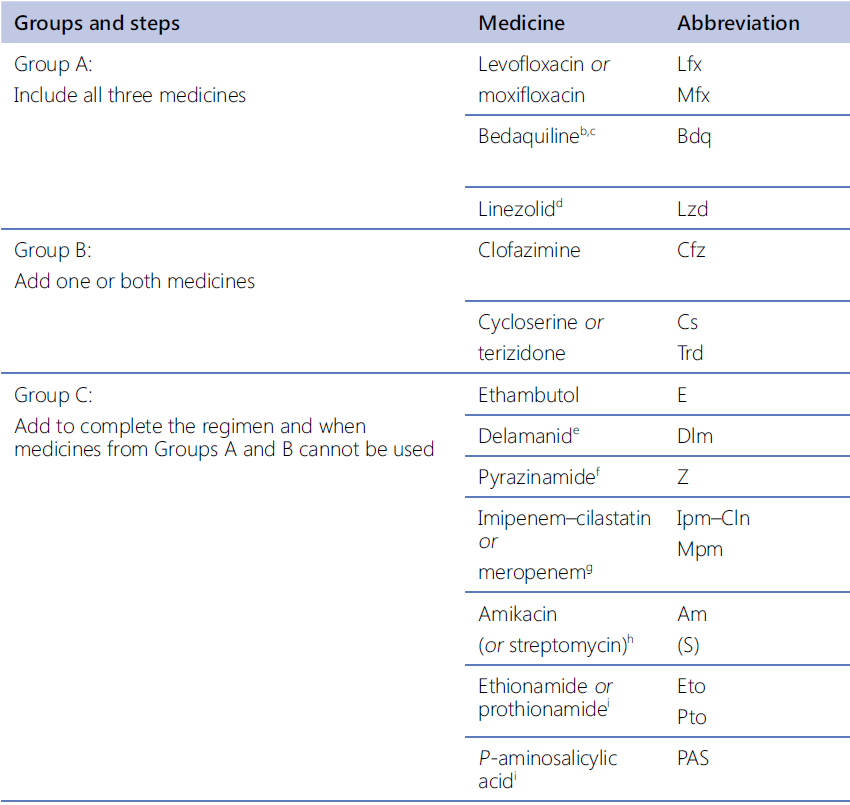 In MDR/RR-TB patients on longer regimens, all three Group A agents and at least one Group B agent should be included to ensure that treatment starts with at least four TB agents likely to be effective, and that at least three agents are included for the rest of the treatment if bedaquiline is stopped. If only one or two Group A agents are used, both Group B agents are to be included.
If the regimen cannot be composed with agents from Groups A and B alone, Group C agents are added to complete it.
(Conditional recommendation, very low certainty of evidence)
In Children as a part of all-oral treatment regimen:
<6 years: bedaquiline may be used 
<3 years: delamanid may be used
Module 4: Treatment and Care,  Chapter 2: Drug-resistant TB treatment
12
Recommendations
Duration of longer regimen: 3.15 – 3.17                                                             
Regimen for rifampicin-susceptible and isoniazid-resistant TB: 4.1 - 4.2
Monitoring patient response to MDR/RR-TB treatment using culture: 5.1
Starting antiretroviral therapy in patients on MDR/RR-TB regimens: 6.1
Surgery for patients on MDR/RR-TB treatment: 7.1
Module 4: Treatment and Care,  Chapter 2: Drug-resistant TB treatment
13
Recommendations
Recommendation 8.3
In patients with MDR/RR-TB and HCV co-infection, the WHO suggests the co-administration of HCV and TB treatment over delaying HCV treatment until after treatment of MDR/RR-TB is completed.
(Conditional recommendation, very low certainty of evidence)
Remarks
1. This recommendation applies to people with confirmed MDR/RR-TB and HCV. 
2. Treatment initiation should take into account potential drug-drug interactions (DDI) and other co-morbidities.
Module 4: Treatment and Care,  Chapter 2: Drug-resistant TB treatment
14
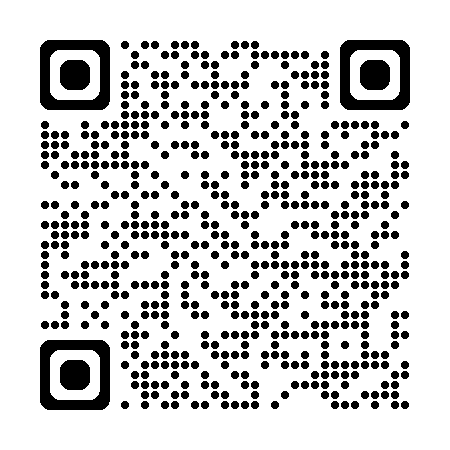 Operational Handbook
Module 4: treatment and care   

Chapter 2: Drug-resistant tuberculosis treatment
2025
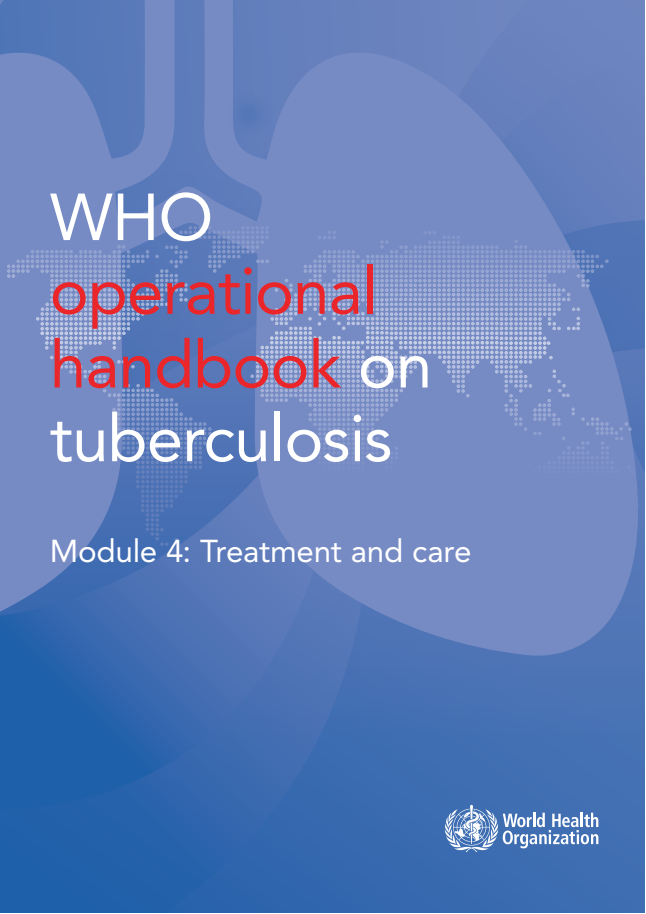 https://tbksp.who.int/en/node/3011
Module 4: Treatment and Care,  Chapter 2: Drug-resistant TB treatment
15
Operational Handbook
What are the treatment options for MDR/RR-TB patients?
Module 4: Treatment and Care,  Chapter 2: Drug-resistant TB treatment
16
Operational Handbook:  6-month BPaLM regimen
What are the eligibility criteria for the BPaLM regimen?
MDR/RR-TB or pre-XDR-TB
PTB, and EPTB, except CNS TB, osteoarticular, disseminated TB with multiorgan involvement
Age  14 years or older
All people regardless of HIV status.
MDR/RR-TB and <1 month of previous exposure to B, L, Pa   
Not pregnant or  breastfeeding
not XDR-TB according to the 2021 WHO definitions
Module 4: Treatment and Care,  Chapter 2: Drug-resistant TB treatment
17
Operational Handbook:  6-month BpaLM regimen
What is the composition and dosage of BPaLM regimen?
BPaLM is a combination of bedaquiline, pretomanid, linezolid and moxifloxacin
Module 4: Treatment and Care,  Chapter 2: Drug-resistant TB treatment
18
Operational Handbook:  6-month BpaLM regimen
What is the recommended dosage of Linezolid in BPaLM regimen and how does it vary in specific situations?
Module 4: Treatment and Care,  Chapter 2: Drug-resistant TB treatment
19
BPaLM
Operational Handbook:  6-month BpaLM regimen
What is the duration of BPaL and BPaLM regimens?
No treatment extension
6 months (26 weeks)
BPaL
Monthly sputum culture monitoring
Start
Record treatment outcome (if sputum culture converted
Continue till 9 months  (39 weeks)
 if lack of bacteriological or clinical response by month 4
All medicines to be used throughout treatment duration
Ideally, missing doses of all three or four drugs in the regimen should be avoided
If doses are missed, any interruption of  >7 days should be made up for by extending the treatment duration (for Nos of missed doses)
6 months (26 weeks)
9 months (39 weeks)
20
Module 4: Treatment and Care,  Chapter 2: Drug-resistant TB treatment
Operational Handbook:  6-month BDLLfxC regimen
What are the eligibility criteria for the BDLLfxC regimen?
MDR/RR-TB or pre-XDR-TB
MDR/RR-TB and <1 month of previous exposure to B, L, D or C 
PTB, children, adolescents, PLHIV, pregnant, breastfeeding women
EPTB, except CNS TB, osteoarticular, disseminated TB with multiorgan involvement
children and adolescents  without bacteriological confirmation of TB but  with a high likelihood of MDR/RR-TB (based on TB symptoms, history of MDR/RR-TB contact  and etc)
Module 4: Treatment and Care,  Chapter 2: Drug-resistant TB treatment
21
Operational Handbook:  6-month BDLLfxC regimen
What is the composition of  BDLLfxC regimen?
BDLLfxC
BDLLfx
BDLC
Module 4: Treatment and Care,  Chapter 2: Drug-resistant TB treatment
22
Operational Handbook:  6-month BDLLfxC regimen
What is the duration of the  BDLLfxC regimen?
Reasons for extension:
Extensive pulmonary disease
Slow clinical response
No culture conversion by month 4.
If month 5&6 cultures are positive, suspect treatment failure, especially with poor adherence or clinical deterioration.
In Children, treatment extension based on clinical assessment, considering potential causes for deterioration.
Module 4: Treatment and Care,  Chapter 2: Drug-resistant TB treatment
23
Operational Handbook:  6-month BDLLfxC regimen
When to discontinue  6-month BDLLfxC regimen?
Module 4: Treatment and Care,  Chapter 2: Drug-resistant TB treatment
24
Operational Handbook: modified 9-month regimens
What is the eligibility criteria of the modified 9-month regimens?
People with MDR/RR-TB in whom resistance to fluoroquinolones has been excluded.
People with  PTB, children, adolescents, PLHIV, pregnant and breastfeeding women. 
People with extensive TB disease and all forms of EPTB, except CNS TB, osteoarticular TB or disseminated forms of TB with multiorgan involvement.
People with MDR/RR-TB and <1 month of previous exposure to any of the component medicines of the regimen (apart from pyrazinamide and fluoroquinolones). When exposure is >r than 1 month, resistance should be ruled out. 
children and adolescents  without bacteriological confirmation of TB but  with a high likelihood of MDR/RR-TB (based on TB symptoms, history of MDR/RR-TB contact  and etc)
Module 4: Treatment and Care,  Chapter 2: Drug-resistant TB treatment
25
Operational Handbook: modified 9-month regimens
What is the composition and duration of the modified 9-month regimens?
Module 4: Treatment and Care,  Chapter 2: Drug-resistant TB treatment
26
Operational Handbook: modified 9-month regimens
What is the dosage and frequency of the modified 9-month regimens?
Module 4: Treatment and Care,  Chapter 2: Drug-resistant TB treatment
27
Operational Handbook: modified 9-month regimens
What is the role of pyrazinamide in the modified 9-month regimens?
Module 4: Treatment and Care,  Chapter 2: Drug-resistant TB treatment
28
Operational Handbook: 9-month regimens
What is the composition and duration of 9-month regimens?
If SS remains (+) at month 4, initial phase is extended to 6 months
Duration of continuation phase is fixed at month 5
Module 4: Treatment and Care,  Chapter 2: Drug-resistant TB treatment
29
Main messages
6-month BPaLM/BPaL regimen is the preferred choice for patients with MDR/RR-TB > 14 years
6-month BDLLfxC regimen is an alternative for those not eligible for BPaLM, and it can be used in all patients (including children and pregnant women)​
Modified 9-month regimens can be considered as good alternatives, although they have some limitations, but have less medicines compared to 9-month regimens
Longer, 18-20 months regimen – the “last resort” individualized regimen
DST, extent of TB disease  and other factors to be considered for choosing the  shorter regimens. 
The duration of MDR/RR-TB treatment can be the same as of DS-TB treatment. including children and during pregnancy.​
Module 4: Treatment and Care,  Chapter 2: Drug-resistant TB treatment
30
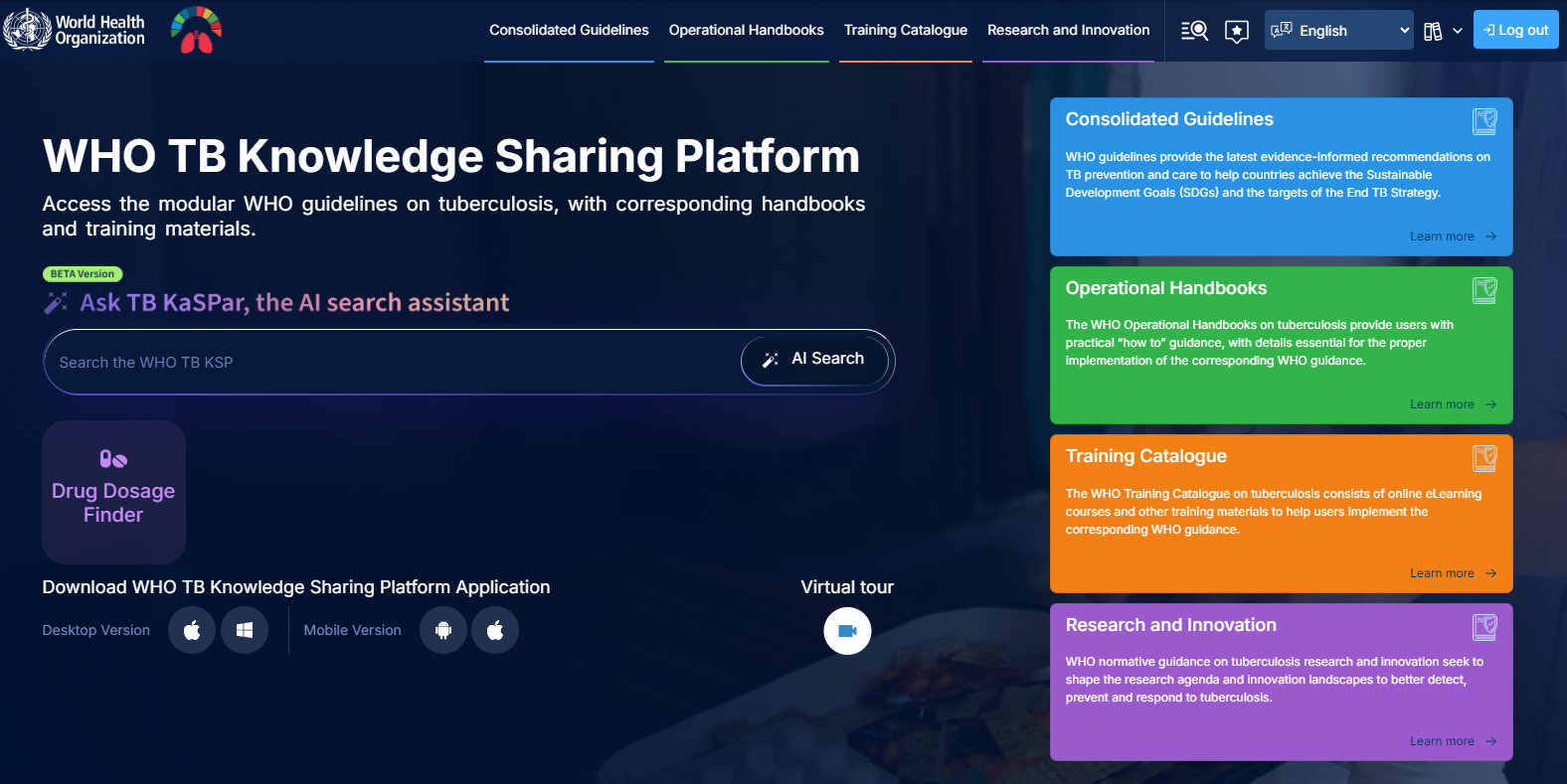 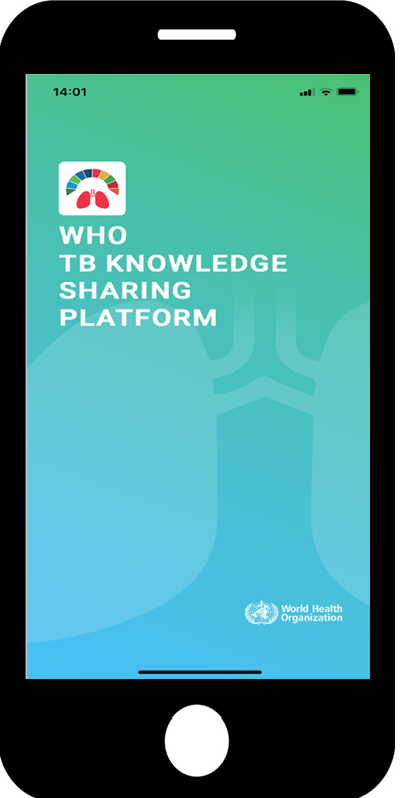 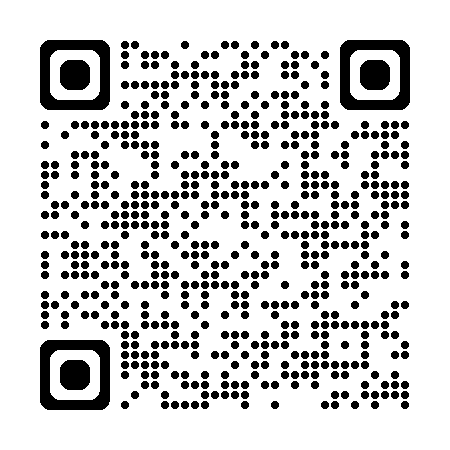 https://tbksp.who.int
© WORLD HEALTH ORGANIZATION 2025

All rights reserved. Publications of the World Health Organization can be obtained from WHO Press, World Health Organization, 20 Avenue Appia, 1211 Geneva 27, Switzerland (tel: +41 22 791 3264; fax: +41 22 791 4857; email: bookorders@who.int). Requests for permission to reproduce or translate WHO publications – whether for sale or for noncommercial distribution – should be addressed to WHO Press, at the above address (fax: +41 22 791 4806; email: permissions@who.int). 
The designations employed and the presentation of the material in this publication do not imply the expression of any opinion whatsoever on the part of the World Health Organization concerning the legal status of any country, territory, city or area or of its authorities, or concerning the delimitation of its frontiers or boundaries. Dotted lines on maps represent approximate border lines for which there may not yet be full agreement. 
The mention of specific companies or of certain manufacturers’ products does not imply that they are endorsed or recommended by the World Health Organization in preference to others of a similar nature that are not mentioned. Errors and omissions excepted, the names of proprietary products are distinguished by initial capital letters. 
All reasonable precautions have been taken by the World Health Organization to verify the information contained in this publication. However, the published material is being distributed without warranty of any kind, either expressed or implied. The responsibility for the interpretation and use of the material lies with the reader. In no event shall the World Health Organization be liable for damages arising from its use.